KIỂM TRA BÀI CŨ
Cho phản ứng sau: Khi đốt than, than cháy trong không khí (tác dụng với oxygen) tạo ra khí carbon dioxide. 
Chỉ ra dấu hiệu cho thấy đã có phản ứng hóa học xảy ra trong các quá trình sau. 
Hãy viết phương trình chữ của phản ứng.
Xác định chất phản ứng, sản phẩm của phản ứng.
Cho biết phản ứng trên là phản ứng tỏa nhiệt hay thu nhiệt?
ĐÁP ÁN
Dấu hiệu: tỏa nhiệt, phát sáng.
Phương trình chữ: carbon + oxygen → carbon dioxide.
Chất tham gia: carbon và oxygen.
Sản phẩm: carbon dioxide.
Phản ứng trên là phản ứng tỏa nhiệt.
Nếu yêu cầu đếm số lượng viên gạch để xây bức tường của lâu đài (hình a) và đếm số lượng hạt cát để xây bức tường của lâu đài bằng cát (hình b), yêu cầu nào có thể thực hiện được? Vì sao?
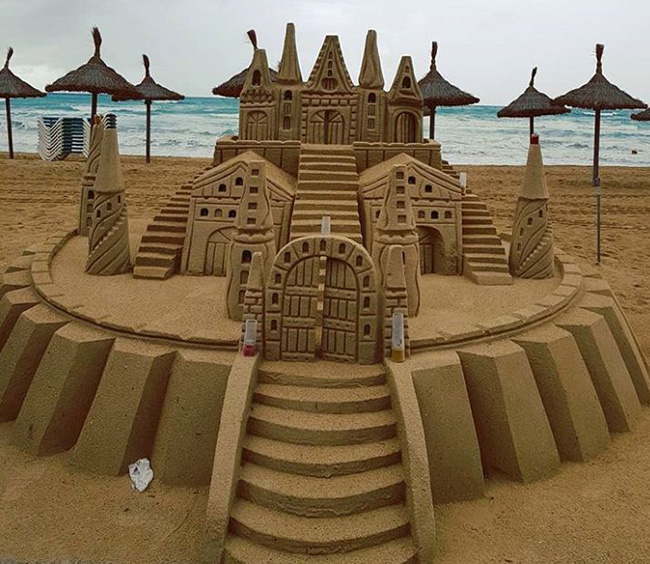 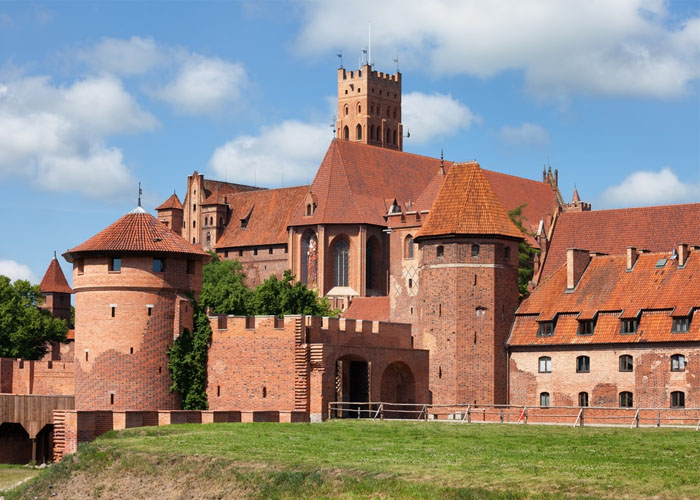 Hình b
Lâu đài bằng cát
Hình a
Lâu đài bằng gạch
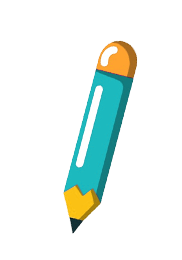 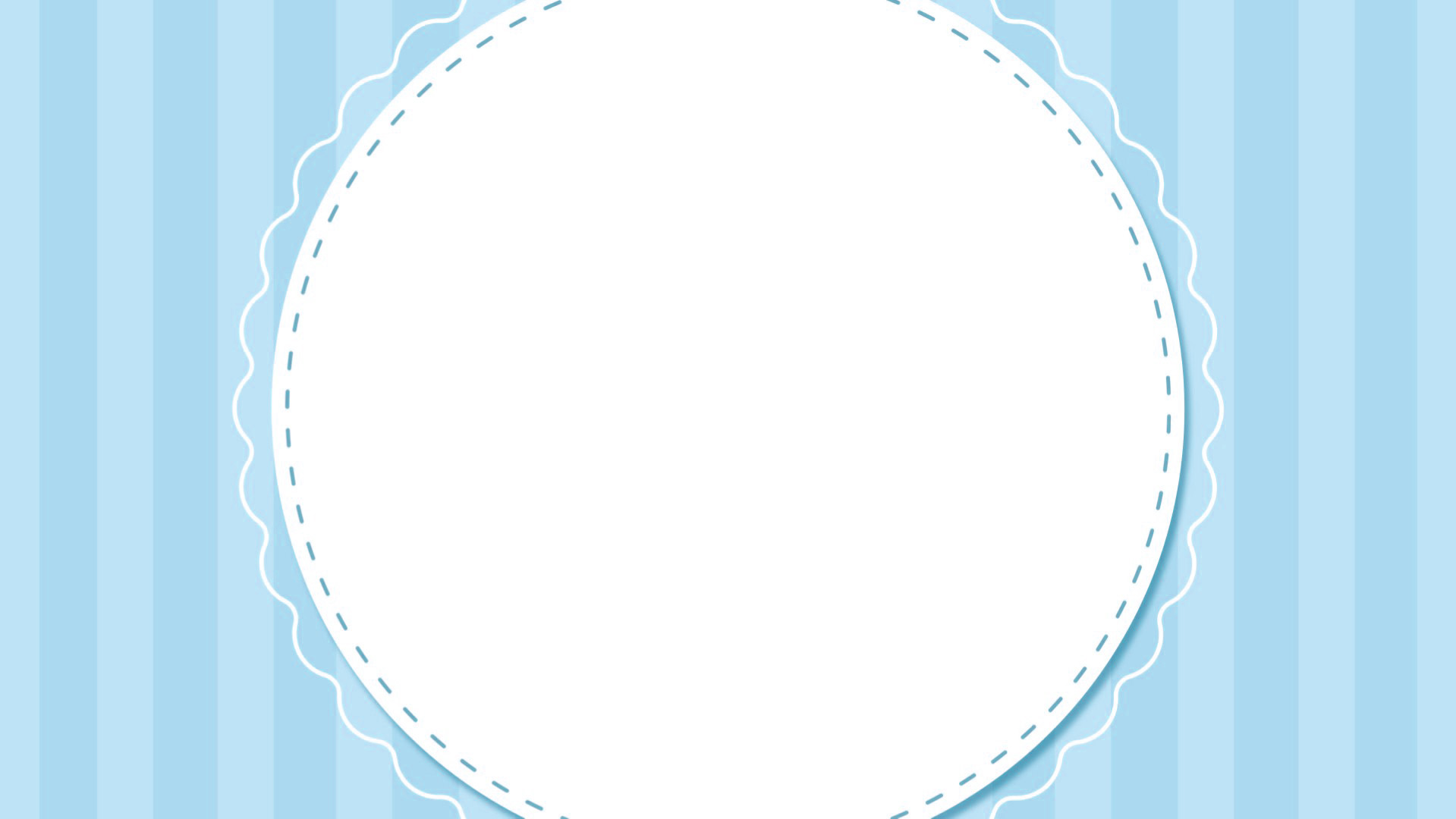 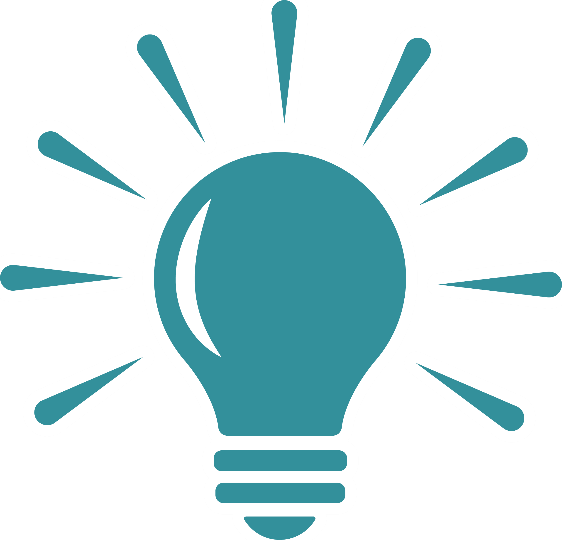 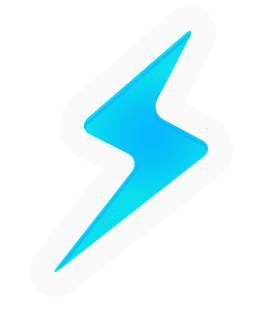 Bài 3
MOL VÀ TỈ KHỐI CHẤT KHÍ
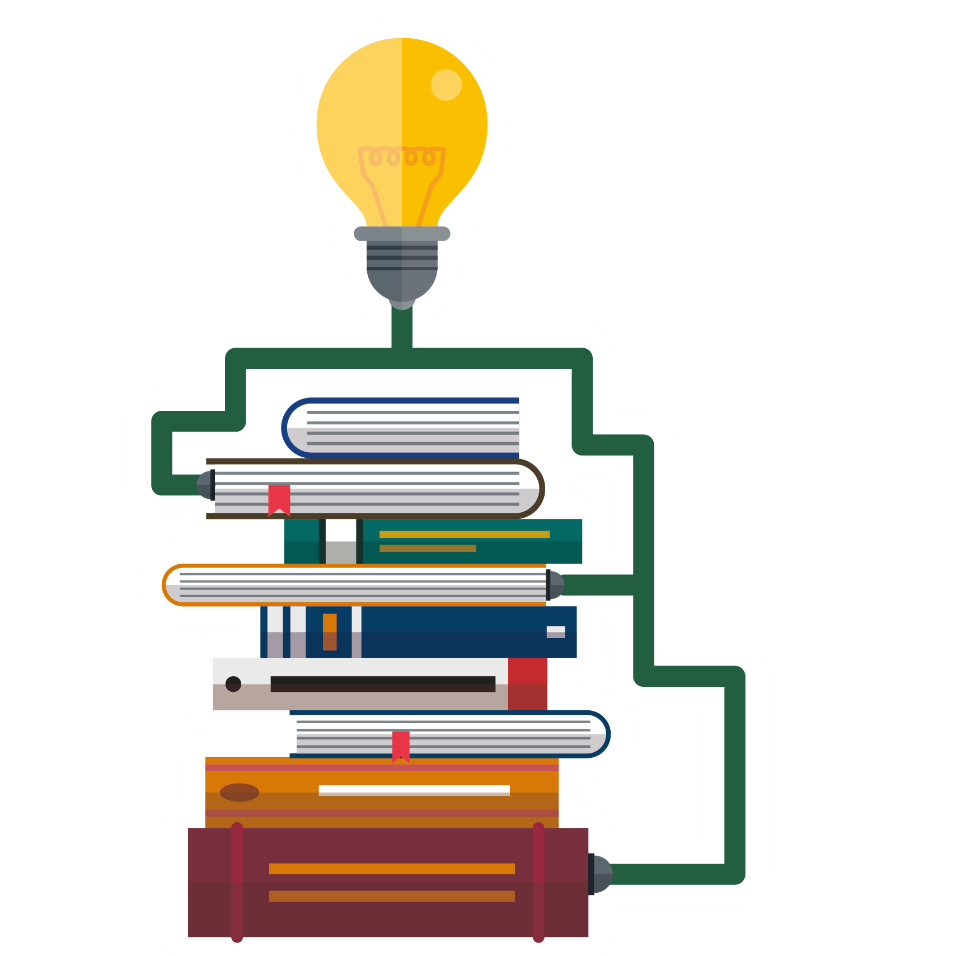 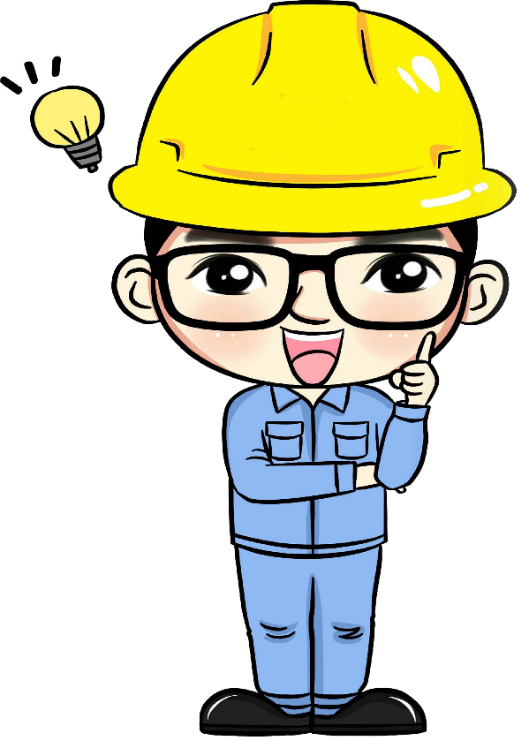 GV soạn: Phạm Bảo Hoa
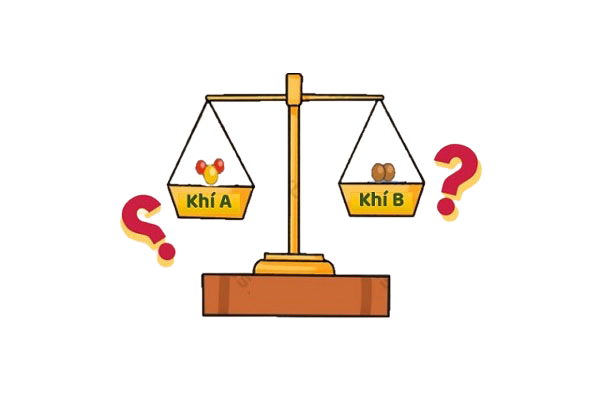 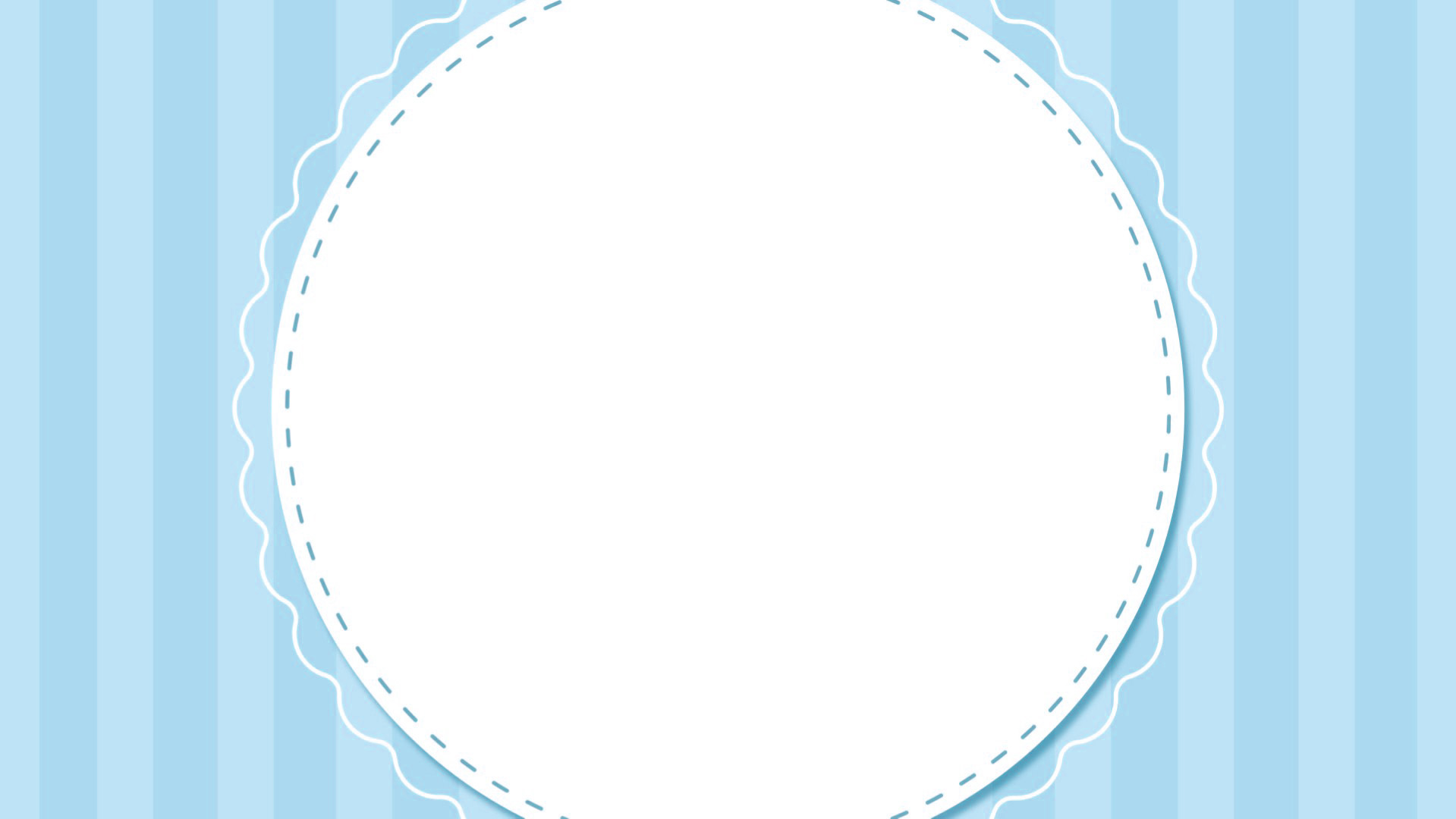 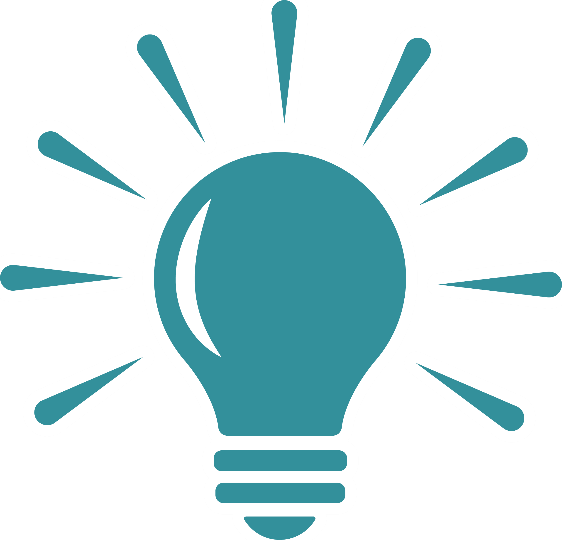 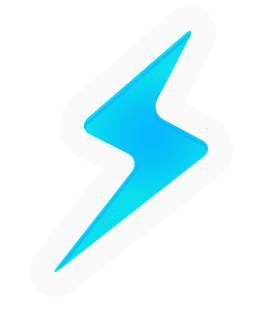 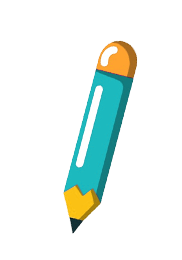 Mục lục
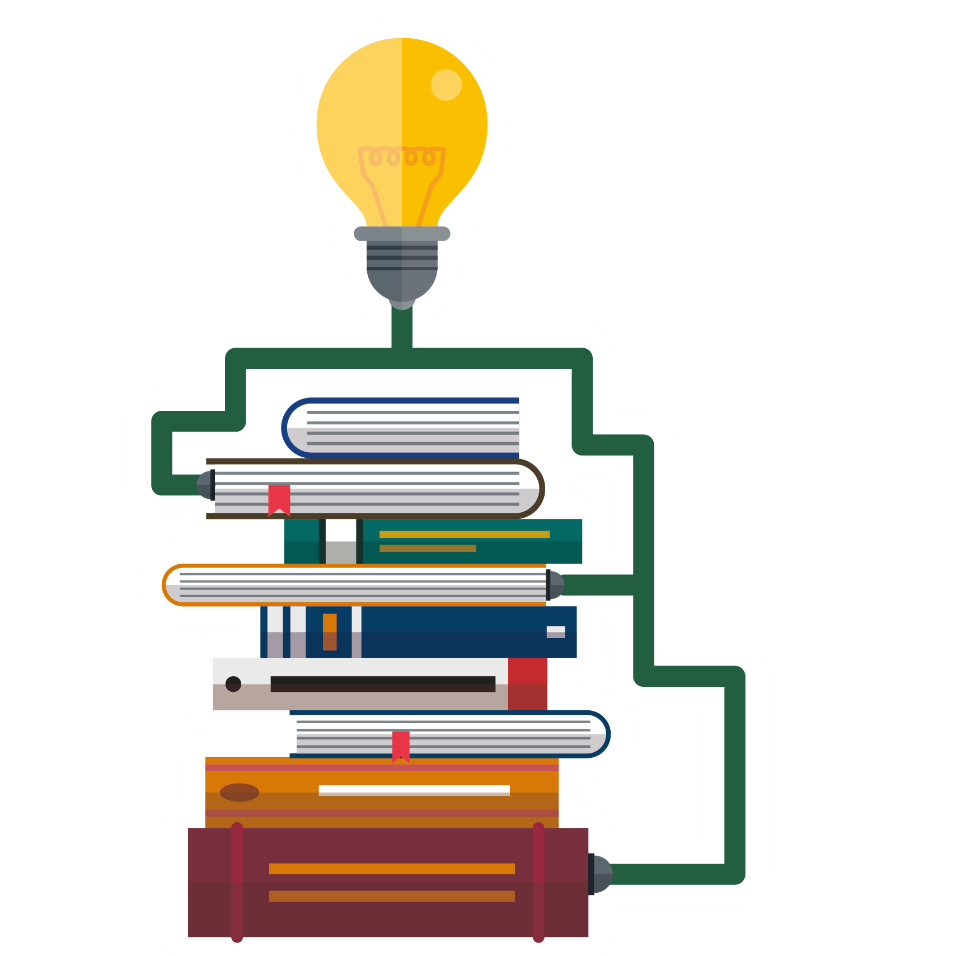 Mol
I
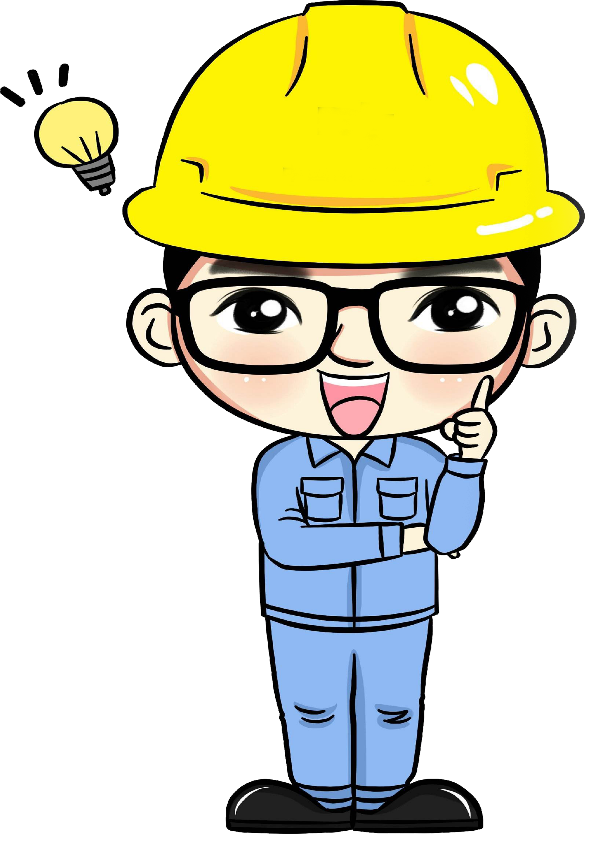 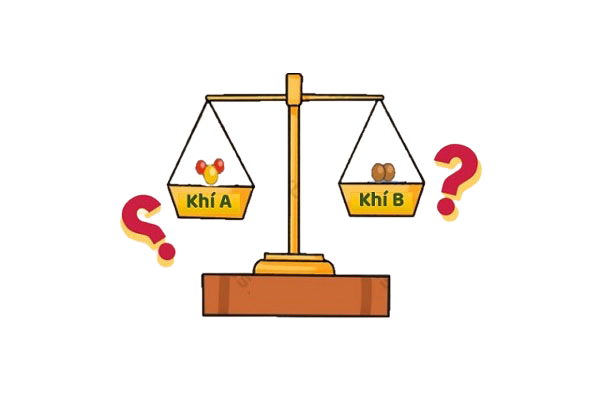 Tỉ khối chất khí
II
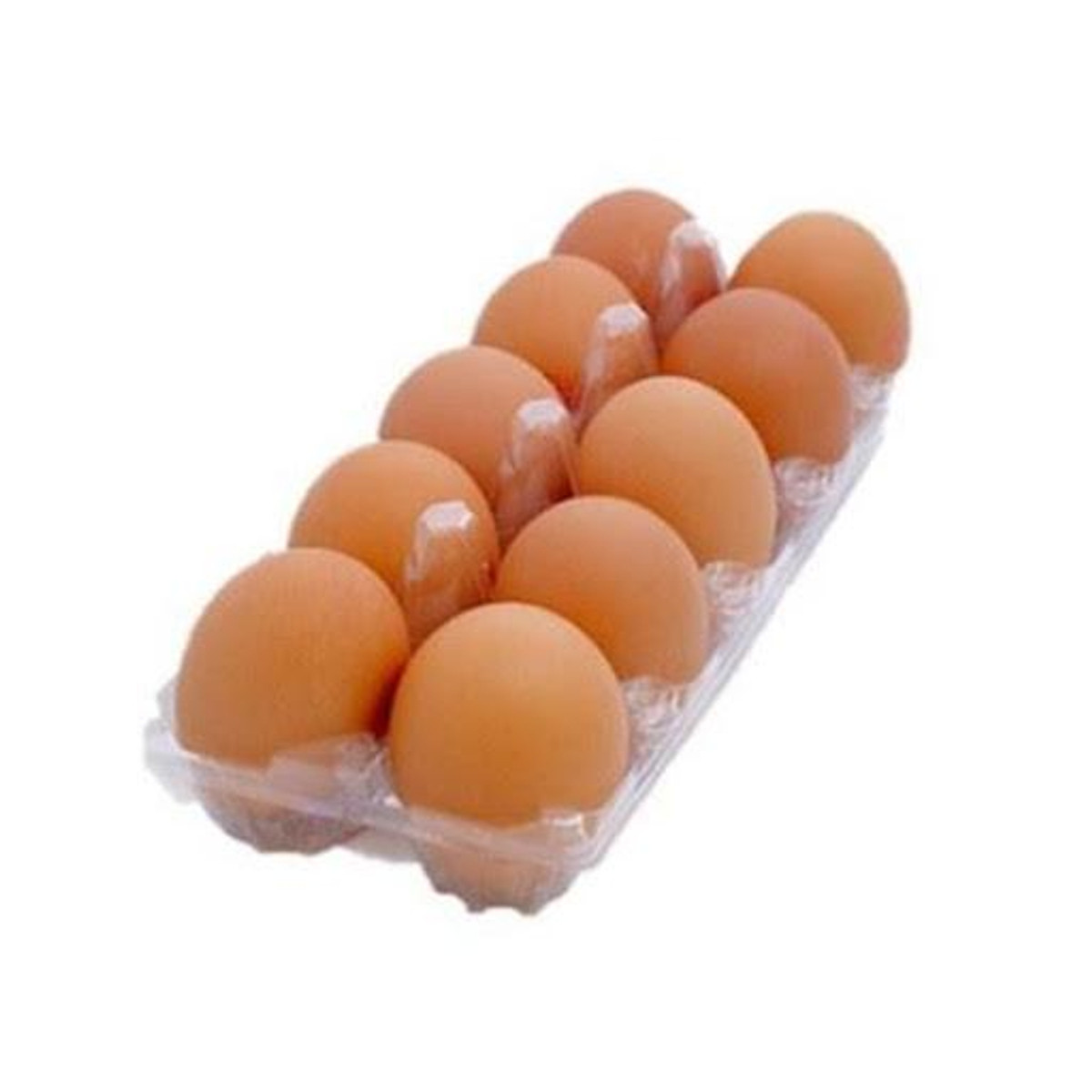 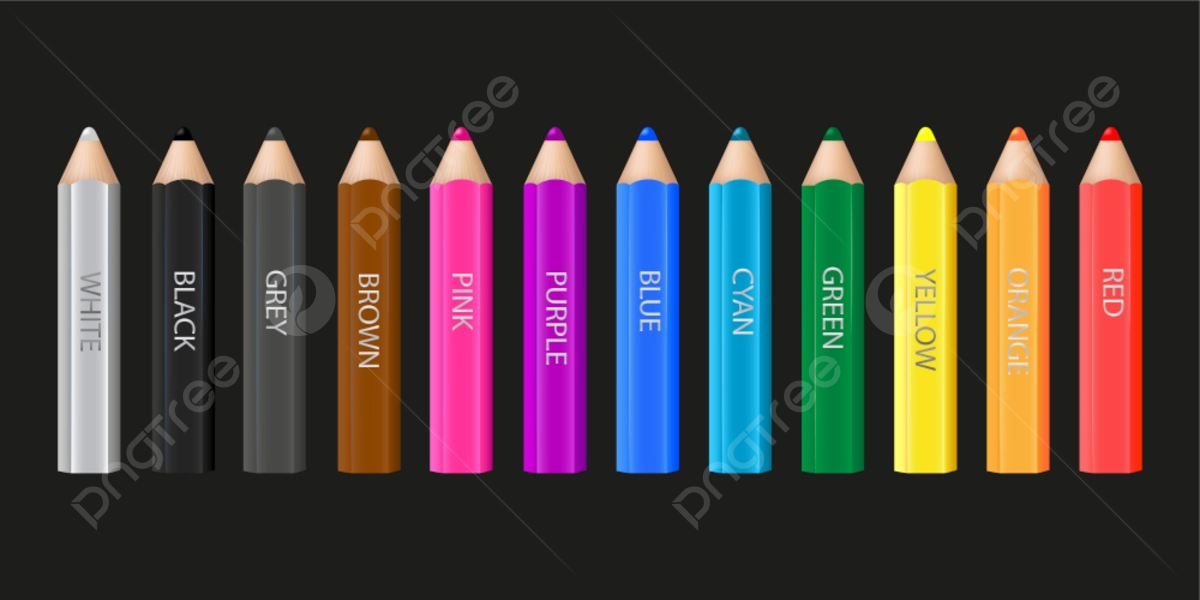 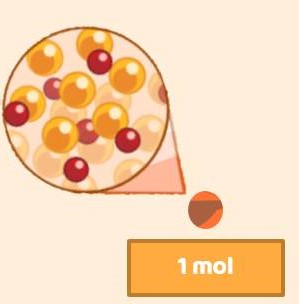 1 chục trứng
1 tá bút chì
1 mol nguyên tử
6,022x1023   nguyên tử
10 quả trứng
12 cây bút chì
amu
Đơn vị khối lượng nguyên tử hoặc phân tử?
1 amu =?
1,9926.10-23gam
1,9926.10-23gam
Khối lượng 1 nguyên tử Carbon là: 12. 1,6605.10-24 =